HAZARDOUS MATERIALS
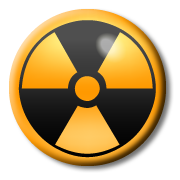 HAZARDOUS MATERIALS AND WASTES
HAZARDOUS WASTES
Knowledge of the proper procedures in the special handling, use, storage, and disposal of hazardous materials and wastes
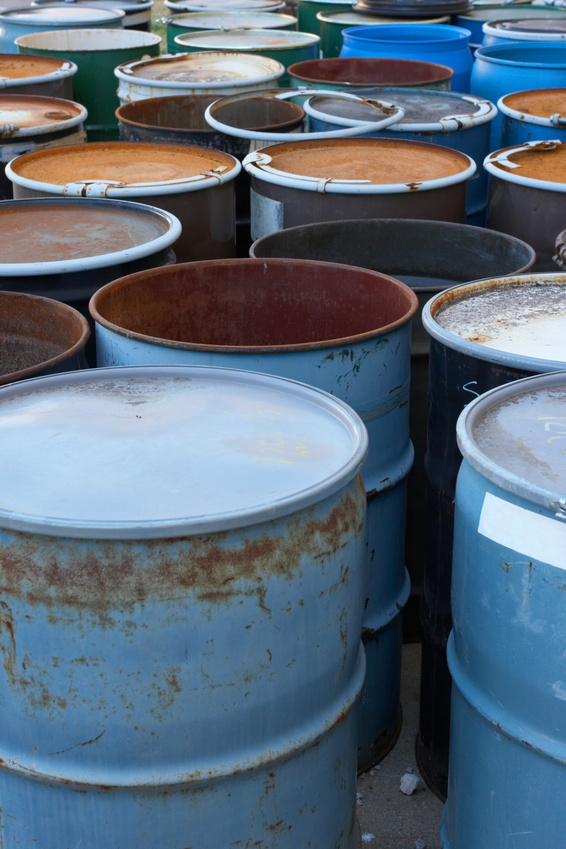 RIGHT TO KNOW - GHS Globally Harmonized System of Classification & Labeling of Chemicals
OSHA’s Hazard Communication Standard gives employees working around hazardous chemicals the right to know  of  possible dangers and how to protect themselves.
OSHA has chosen to incorporate the Globally Harmonized System of Classification and Labeling of Chemicals (GHS) into the HCS to:
Account for changes in workforce
Adapt to globalization
Increase worker safety
HAZARD CLASSIFICATION
LABELING
LABELING-PICTOGRAMS AND HAZARDS
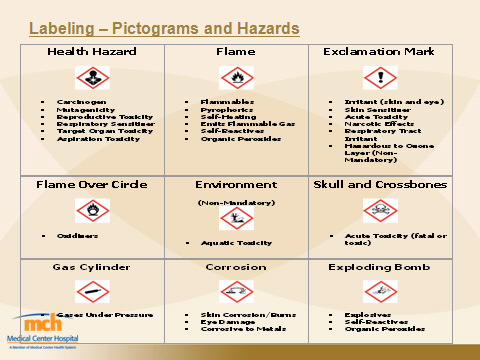 TYPES OF HAZARDOUS MATERIALS
TYPES OF HAZARDOUS MATERIALS
ROUTES OF ENTRY
Inhalation- you breath it (most common)

Ingestion- you eat it

Absorption- soaks through skin

Injection- puncture wound
REMEMBER
SECTIONS FOUND ON SAFETY DATA SHEETS (SDS)
SAFETY DATA SHEETS CONT.
KNOW THE POTENTIAL HAZARDS
PERSONAL PROTECTIVE EQUIPMENT (PPE)
IN CASE OF UNKNOWN MATERIAL SPILL
IN CASE OF A CHEMICAL SPILL
BE SURE TO WASH YOUR HANDS
PREVENT INJURIES FROM SHARPS
IMPORTANT TIPS